FRANCOPHONIE 2015
5ème école primaire d’ Ermoupoli Syrou
On vous invite à un voyage à Syros, l’amalgame de deux sectes (chrétiens orthodoxes et catholiques)!!!
À la montagne
En ville
En hiver, la zénitude de la neige….
Azolimnos
Vari
En été, il y a des plages magnifiques…
Galissas
Kini
Ce sont les plages les plus visitées par les touristes de Syros
Près du port central, il y a la plage Vaporia!
Ermoupoli
Le port central
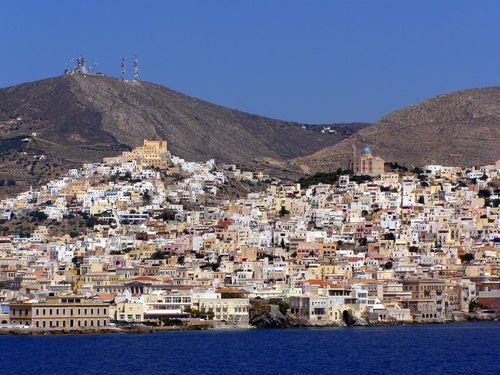 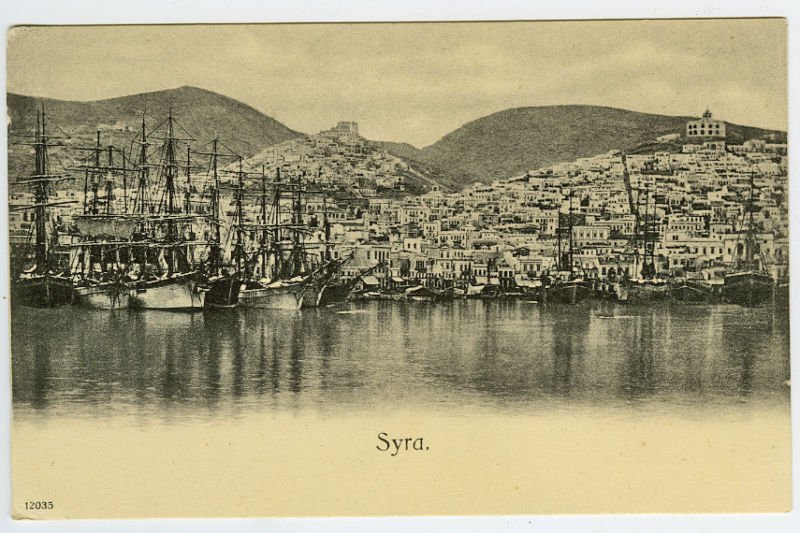 Ermoupoli,la capitale et le port central de l’ île (aujourd’hui et hier)
La mairie
Le théâtre Apollon
Les principaux bâtiments historiques d’Ermoupoli, plein de bravos à leurs architectes Tsiller et Sabeau
Saint-Nicolas, l’église centrale orthodoxe(le grigri des chrétiens)
L’église catholique à la colline de Ano Syros(la kermesse de saint-Georges à Pâques aussi)
Des hôtels
Des bistrots
Pour votre sejour,il y a des solutions magnifiques….
Des cafés mignons
dans des rues pittoresques
Pour vous relaxer un peu….
En avion
En bateau
Comment venir à Syros?
On vous attend!!!
Les élèves et le professeur de français de la 5ème école primaire d’Ermoupoli Syrou